Inkrementális 3D képszintézis
Szirmay-Kalos László
Inkrementális képszintézis
Objektum vezérelt megközelítés
Cél a sebesség és a hw támogathatóság
koherencia: oldjuk meg nagyobb egységekre
feleslegesen ne számoljunk: vágás
transzformációk: minden feladathoz megfelelő koordinátarendszert
vágni, transzformálni nem lehet akármit: tesszelláció
[Speaker Notes: Ray tracing processes each pixel independently, thus it may repeat calculations that could be reused in other pixels. Consequently, ray tracing is slow, it is difficult to render complex, animated scenes with ray tracing at high frame rates.
The goal of incremental rendering is speed and it sacrifices everything for it. To obtain an image quickly, it solves many problems for regions larger than a single pixel. This region is usually a triangle of the scene. It gets rid of objects that are surely not visible via clipping. Most importantly, it executes operations in appropriate coordinate systems where this particular operation is simple (recall that ray tracing does everything in world space). Moving object from one coordinate system to another requires transformations. As we cannot transform all types of geometry without modifying the type, we approximate all kinds of geometry with triangles. This process is called tessellation.]
3D inkrementális képszintézis
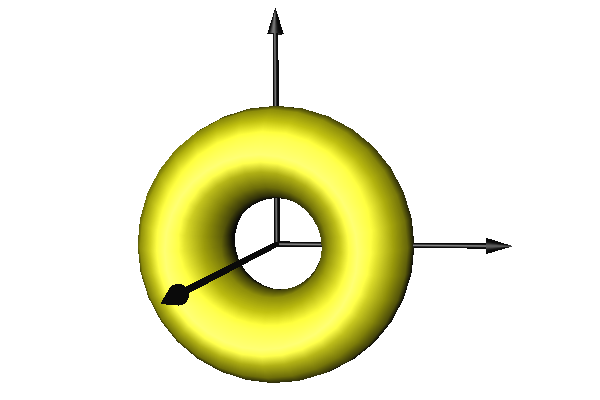 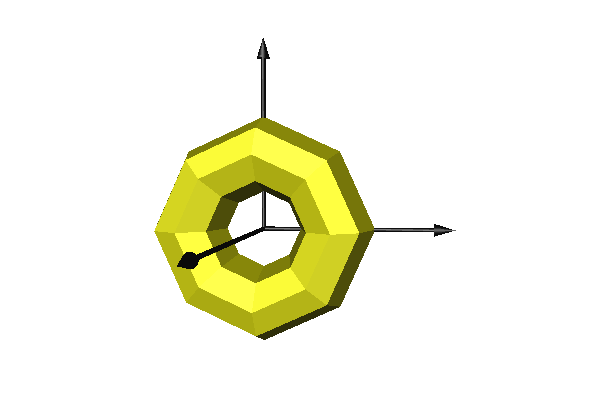 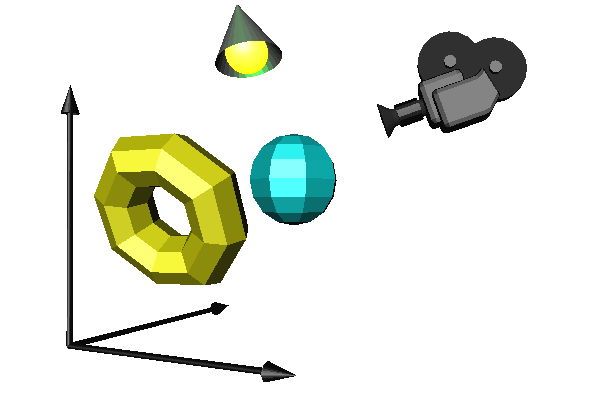 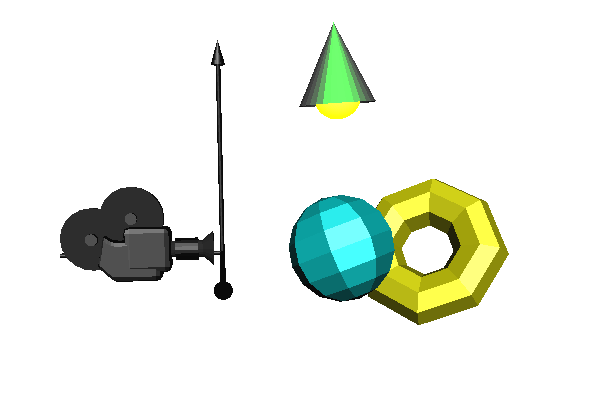 Tmodell
Tview
Modell
referencia helyzetben
Kamerakoordináta r.
Tesszelláció
Világkoordináta r.
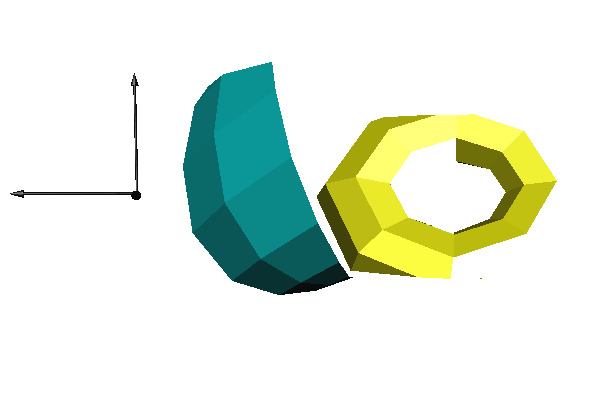 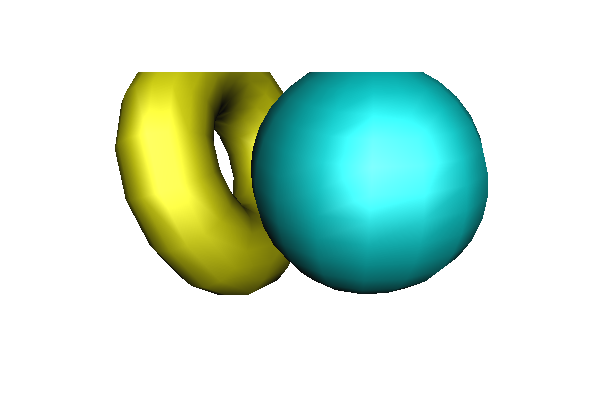 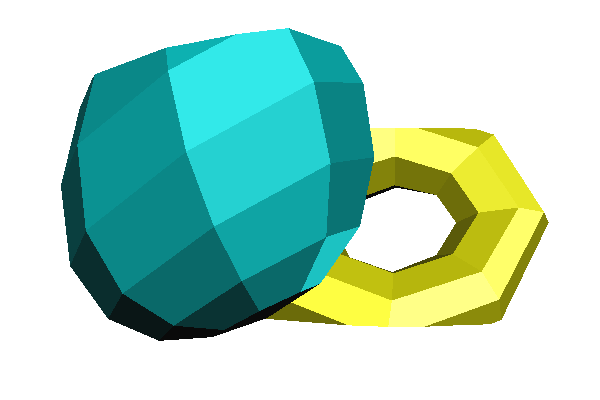 Tpersp
Tviewport
z
Képernyőkoordináta r.
Láthatóság + vetítés
Takarás és vetítés triviális!
Normalizált 
eszközkoordináta r.
Vágás
Árnyalt kép
[Speaker Notes: Incremental rendering is a pipeline of operations starting at the model and ending on the image. Objects are defined in their reference state. First surfaces are approximated by triangle meshes. Then the tessellated object is placed in the world, setting its real size, orientation and position. Here, different objects, the camera and light sources meet. Ray tracing would solve the visibility problem here, but incremental rendering applies transformations to find a coordinate system when it is trivial to decide whether two points occlude each other, and projection is also simple. This is the screen coordinate system where rays are parallel with axis z and a ray has the pixel’s x,y coordinates. To transform the model to screen coordinates, first we execute the camera transformation which translates and rotates the scene so that the camera is in the origin and looks at the –z direction (the negative sign is due to the fact that we prefer right handed coordinate system here). In the camera coordinate system, projection rays go through the origin and projection is perspective. To simplify this, we distort the space and make rays meet in an ideal point at the end of axis z, so projection rays will be parallel. Clipping is executed here. Finally, we take into account the real resolution of the image and scale the space accordingly.]
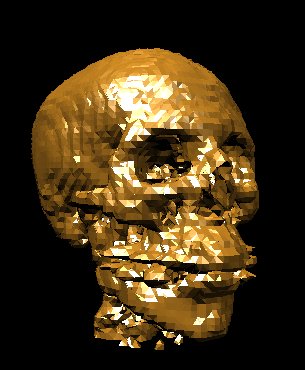 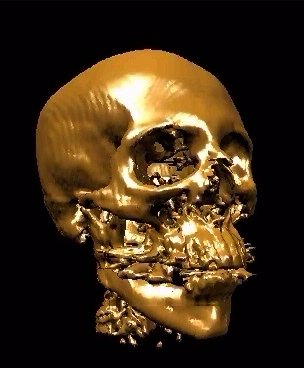 Tesszelláció (CPU)
Felületi pontok: rn,m = r(un,vm)

Normálvektor: 

„Paramétertérben szomszédos” pontokból háromszögek
r(u,v)
u
r(u,v)
v

N(un,vm)=
N1
r(u,v)
3
1
u,v
N2
r2
5
0
N(u,v)
N3
r1
2
5
3
1
4
r3
Árnyaló normálok
4
0
2
[Speaker Notes: The tessellation of a parametric surface basically means the evaluation of the surface equation in parameter points that are placed regularly by a grid. Those points form a triangle that are neighbors in parameter space. To obtain the shading normals, the cross product of the partial derivatives of the parametric equation is also computed at the sample points.]
Parametrikus felületek normálvektora
r(u,v)
u
r(u,v)
v

N(u*,v*)=
u=u*
v=v*
r(u,v*)
u
u=u*
r(u,v)
r(u*,v)
v
r(u*,v*)
v=v*
r(u*,v)
r(u,v*)
[Speaker Notes: To get the normal vector of a parametric surface, we exploit isoparametric lines. Suppose that we need the normal at point associated with parameters u*, v*. Let us keep u* fixed, but allow v to run over its domain. This r(u*,v) is a one-variate parametric function, which is a curve. As it always satisfies the surface equation, this curve is on the surface and when v=v*, this curve passes through the point of interest. We know that the derivative of a curve always tangent to the curve, so the derivative with respect to v at v* will be the tangent of a curve at this point, and consequently will be in the tangent plane.
Similarly, the derivative with respect to u will always be in the tangent plane. The cross product results in a vector that is perpendicular to both operands, so it will be the normal of the tangent plane.]
Objektumok az GPU-nak
struct Geometry {
  unsigned int vao;
  Geometry( ) {	
     glGenVertexArrays(1, &vao); // globális változó
     glBindVertexArray(vao);
  }
  virtual void Draw() = 0;
};

struct VertexData {
   vec3 pos, norm;
   vec2 tex;
};

struct ParamSurface : Geometry {
   unsigned int nVtxPerStrip, nStrips;

   virtual VertexData GenVertexData(float u, float v) = 0;

   void Create(int N, int M);
   void Draw() {
     glBindVertexArray(vao); 
     for (int i = 0; i < nStrips; i++) 
        glDrawArrays(GL_TRIANGLE_STRIP, i * nVtxPerStrip, nVtxPerStrip);  
   }
};

[Speaker Notes: Tessellation is done on the CPU with a C++ program. The tessellated triangle mesh is copied to the GPU and assigned to a vao (vertex array object). 
The general base class of triangle meshes is the Geometry that stores the vao and the number of vertices. In its constructor, the vao is generated and is bound, i.e. is made active. When a Geometry is drawn, the vao is bound again since other vaos may become active between the construction of this one and its drawing. Then the vao is drawn stating that its vertices define a set of triangles where the first three vertices define the first triangle, the fourth, fifth, sixth the second triangle, etc. Note that this is not the most efficient way of encoding a triangle mesh since a vertex is stored as many times as many triangles it participates, but this is the simplest one. 
A parametric surface, called ParamSurface is a special type of Geometry, where Create function creates the vao. During creation we need the equation of the parametric surface which is different for different types (e.g. sphere, torus, flag, etc.). So here, we declare GenVertexData as a pure virtual function, which returns the position, normal and the parameter pair for a given parameter pair.]
Parametrikus felület GPU-nak
v
(N+1)×(M+1) pont
1
3
void ParamSurface::Create(int N, int M) {
   nVtxPerStrip = (M + 1) * 2; 
   nStrips = N;   
    vector<VertexData> vtxData; // CPU-n
   for (int i = 0; i < N; i++) for (int j = 0; j <= M; j++) {
      vtxData.push_back(GenVertexData((float)j / M, (float)i / N));
      vtxData.push_back(GenVertexData((float)j / M, (float)(i + 1) / N));
   }
   unsigned int vbo; // GPU-n 
   glGenBuffers(1,&vbo); glBindBuffer(GL_ARRAY_BUFFER,vbo);  
   glBufferData(GL_ARRAY_BUFFER, 
		 nVtxPerStrip * nStrips * sizeof(VertexData), 
                &vtxData[0], GL_STATIC_DRAW);

   glEnableVertexAttribArray(0); // AttArr 0 = POSITION
   glEnableVertexAttribArray(1); // AttArr 1 = NORMAL
   glEnableVertexAttribArray(2); // AttArr 2 = UV
   glVertexAttribPointer(0, 3, GL_FLOAT, GL_FALSE, 
      sizeof(VertexData), (void*)offsetof(VertexData, pos)); 
   glVertexAttribPointer(1, 3, GL_FLOAT, GL_FALSE, 
      sizeof(VertexData), (void*)offsetof(VertexData, norm));
   glVertexAttribPointer(2, 2, GL_FLOAT, GL_FALSE, 
      sizeof(VertexData), (void*)offsetof(VertexData, tex));
}
u
0
2
u
v
vtxData
pos.x
pos.y
pos.z
norm.x
norm.y
norm.z
tex.x
tex.y
pos.x
pos.y
pos.z
norm.x
norm.y
norm.z
tex.x
tex.y
[Speaker Notes: Recall that we have activated the vao. Now its corresponding data stored in a single vbo (vertex buffer object) are generated. If the parameter space is decomposed to N columns and M rows, then we have N strips, each having (M+1) * 2 vertices. 
The vbo is generated and bound, then it is filled up by calling the GenVertexData virtual function of the vertices of the triangles. 
In the GPU, vertex shader input register #0 will get the position (3 floats), #1 the normal (3 floats), and #2 the u,v parameter pair (2 floats).]
Gömb
V
cos(V)
1
U
y
sin(V)
x
class Sphere : public ParamSurface {
   vec3 center;
   float radius;
public:

   VertexData GenVertexData(float u, float v) {
      VertexData vd;
	float U = u * 2 * M_PI, V = v * M_PI;
      vd.norm = vec3(cos(U)*sin(V), sin(U)*sin(V), cos(V));
      vd.pos = vd.norm * radius + center;
      vd.tex = vec2(u, v);
      return vd;
   }
};
[Speaker Notes: The construction of a parametric surface is general, the only specific thing is the GenVertexData. So, if we derive a Sphere class from ParamSurface, this virtual function should be implemented according to the equations of the sphere.]
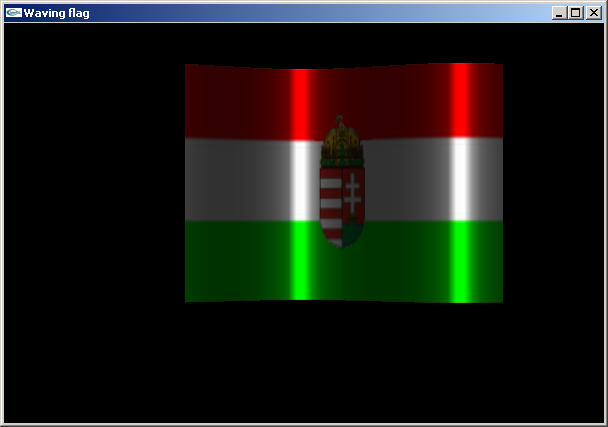 Zászló
y
H
W
x
z
N
D
x
r(u,v) = [u·W,    v·H,      sin(K·u·PI+phase)·D          ]


r/u =  [W,           0,       K·PI·cos(K·u·PI+phase)·D    ]
r/v =  [ 0,            H,                   0                             ] 

N(u,v)= r/u  r/v =[-K·PI·H·cos(K·u·PI+phase)·D,0,W·H]
[ i              j                       k                            ]
[Speaker Notes: Another example is the waving flag, which is a rectangle that is modulated by a sine wave. As we stated, the normal vector is the cross product of the partial derivatives.]
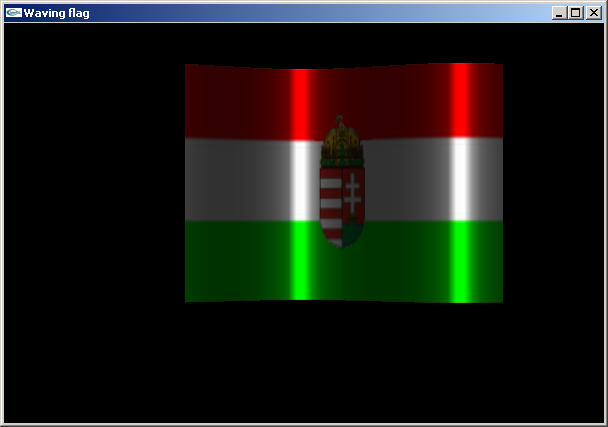 Zászló
class Flag : public ParamSurface {
   float W, H, D, K, phase;
public:

   VertexData GenVertexData(float u, float v) {
      VertexData vd;
      float angle = u * K * M_PI + phase;
      vd.pos = vec3(u * W, v * H, sin(angle) * D);      
      vd.norm = vec3(-K * M_PI * cos(angle) * D, 0, W);
 	vd.tex = vec2(u, v);   
   }
};
Tórusz I.
D
z
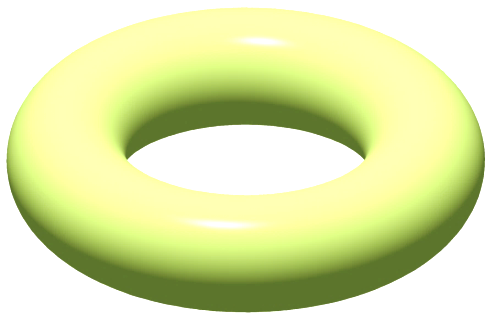 class Torus : public ParamSurface {
   float r, R;
public:

   VertexData GenVertexData(float u, float v) {
	VertexData vd;
	float U = u * 2 * M_PI, V = v * 2 * M_PI;
	float D = R + r * cos(U), dDdU = -r * sin(U);
	vd.pos = vec3(D * cos(V), D * sin(V), r * sin(U));
	vec3 drdU(dDdU * cos(V), dDdU * sin(V), r * cos(U));
	vec3 drdV(-D * sin(V), D * cos(V), 0);
	vd.norm = cross(drdU, drdV); // esetleg fordítva!
      vd.tex = vec2(u, v);      
      return vd; 
   } 
};
r
R
x
y
Tórusz II.
D
z
class Torus : public ParamSurface {
   float r, R;
   vec3 Point(float u, float v, float rr) {
	float U = u * 2 * M_PI, V = v * 2 * M_PI;
	float D = R + rr * cos(U);
	return vec3(D * cos(V), D * sin(V), rr * sin(U));
   }
public:

   VertexData GenVertexData(float u, float v) {
	VertexData vd;
	vd.pos = Point(u, v, r);
	vd.norm = vd.position - Point(u, v, 0);
      vd.tex = vec2(u, v);
      return vd; 
   } 
};
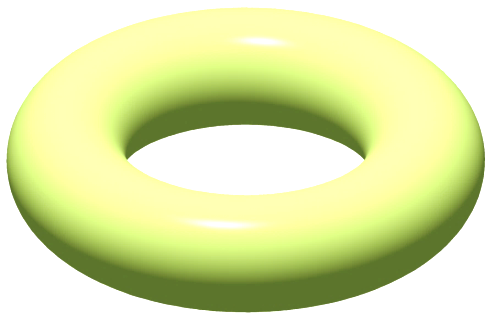 r
R
x
y
Möbius
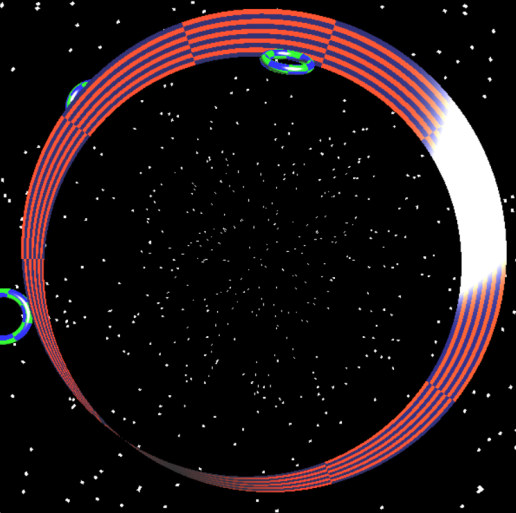 class Mobius : public ParamSurface {
   float R, w;
public:
   VertexData GenVertexData(float u, float v) {
	VertexData vd;
	float U = u * M_PI, V = (v – 0.5) * w;
	Cliff x = (Cos(T(U)) * V + R) * Cos(T(U) * 2);
	Cliff y = (Cos(T(U)) * V + R) * Sin(T(U) * 2);
	Cliff z = Sin(T(U)) * V;
	vd.pos = vec3(x.f, y.f, z.f);
	vec3 drdU(x.d, y.d, z.d);
	vec3 drdV(cos(U)*cos(2*U), cos(U)*sin(2*U), sin(U));
	vd.norm = cross(drdU, drdV); 
      vd.tex = vec2(u, v);      
      return vd; 
   } 
};
Transzformációk
Modellezési transzformáció: 						[r,1] TModel = [rworld,1]
			[N,0] (TModel)T = [Nworld, d] 

Kamera transzformáció: 							[rworld,1] TView = [rcamera,1]

Perspektív transzformáció: 							[rcamera,1] TPersp = [rndch, h]
 
MVP transzformáció: TModelTViewTPersp = TMVP
-1
[Speaker Notes: Using the modeling transformation, the object is mapped to world coordinates. Recall that the transformation of the shading normals requires the application of the inverse-transpose of the 4x4 matrix, or if the normal is a part of a column vector, we should multiply it with the inverse.  
From world coordinates, we go to camera space, where the camera is at the origin and looks at the –z direction. The transformation between world and camera coordinates is a translation and a rotation. 
After camera transformation, the next step is perspective transformation, which distorts the objects in a way that the original perspective projection will be equivalent to the parallel projection of the distorted objects. This is a not-affine transformation, so it will not preserve the value of the fourth homogeneous coordinates (which has been 1 so far). 
The three transformation matrices (model, camera, perspective) can be concatenated, so a single composite transformation matrix takes us from the reference state directly to normalized screen space.]
Modellezési transzformáció
z
1. skálázás:	sx, sy, sz
2. orientáció:	wx, wy, wz, 
3. pozíció: 	px, py, pz
y
x
1
       1
             1
px  py  pz   1
sx
     sy
          sz
	    1
1
R
TM=
r’= r cos()+w0(rw0)(1-cos())+w0r sin()
[Speaker Notes: Modeling transformation sets up the object in the virtual world. This means scaling to set its size, then rotation to set its orientation, and finally translation to place it at its position. All three transformations are affine and can be given as a homogeneous transformation matrix. Concatenating the matrices, we obtain a single modeling transformation matrix, which maps the object from its reference state to its actual state.]
Kamera modell
Nézeti
téglalap
szem
fp
vup
fov
eye
asp
bp
z
lookat
y
x
Mi: Camera obscura
[Speaker Notes: The definition of the camera transformation depends on the parameters of the camera. In computer graphics the camera is the eye position that represents the user in the virtual world and a window rectangle that represents the screen. 
It is often more intuitive to think of a virtual camera as being similar to a real camera. A real camera has a focus point or pin-hole, where the lens is, and a planar film were the image is created in a bottom-up position. In fact, this model is equivalent to the model of the user’s eye and the screen, just the user’s eye should be imagined in the lens position and the film mirrored onto the lens as the screen. 
So in both cases, we need to define a virtual eye position and a rectangle in 3D. The eye position is a vector in world coordinates. The position of the window is defined by the location of its center, which is called lookat point or view reference point. We assume that the main viewing direction that is between the eye and the lookat positions is perpendicular to the window. To find the vertical direction of the window, a view up (vup) vector needs to be specified. If it is not exactly perpendicular to the viewing direction, then only its perpendicular component is used. 
The vectors defined so far specify the window plane and orientation, but not the size of the rectangle. To set the vertical size, the field of view angle (fov) is given. For the horizontal size, the aspect ratio of the vertical and horizontal window edge sizes should be specified.  
Objects being very close to the eye are not visible and leads to numerical inaccuracy. So we also set up a front clipping plane that is parallel to the window and ignore everything that is behind this plane. Similarly, objects that are very far are not visible and may lead to numerical representation problems. So we also introduce a back clipping plane to limit the space for the camera.]
Világból a képernyőre
y
eye
z
z
2. Kamera
1
Bal!!!
z
y
4. Képernyő
1
x
z
1. Világ
3. Normalizált képernyő
[Speaker Notes: Our goal is to transform the scene from world coordinates to screen coordinates, where visibility determination and projection are trivial. This transformation is built as a sequence of elementary transformations because of pedagogical reasons, but we shall execute all transformations at once, as a single matrix-vector multiplication.]
eye
v
w
u
w
v
u
View transzformáció
vup
w = (eye-lookat)/|eye-lookat|
u = (vup  w)/|w  vup|
v = w  u
lookat
z
-1
ux  uy  uz    0
vx   vy  vz     0
wx wy wz    0
0    0   0   1
y
1        0       0        0
0            1       0        0
0            0       1        0
-eyex -eyey -eyez 1
x
[x’,y’,z’,1] = [x,y,z,1]
ux  vx  wx   0
uy   vy  wy   0
uz   vz  wz    0
0    0   0   1
[Speaker Notes: First we apply a transformation for the scene, including objects and the camera, that moves the camera to the origin and rotates it to make the main viewing be axis –z and the camera’s vertical direction be axis y. To find such transformation, we assign an orthonormal basis to the camera so that its first basis vector, u, is the camera’s horizontal direction, the second, v, is the vertical direction, and the third, w, is the opposite of the main viewing direction (we reverse the main viewing direction to maintain the right handedness of the system). 
Vector w can be obtained from the main viewing direction by a simple normalization. The application of normalization to get v from vup is also tempting, but simple normalization would not guarantee that basis vector v is orthogonal to basis vector w. So instead of directly computing v from vup, first we obtain u as a vector that is orthogonal to both w and vup. Then, v is computed indirectly through w and u to make it orthogonal to both of them.  
The transformation we are looking for is a translation then a rotation. The translation moves the eye position to the origin. The translation has a simple homogeneous linear transformation matrix. Having applied this translation, the orientation should be changed to align vector w with axis z, vector v with axis y, and vector u with axis x. Although this transformation is non-trivial, its inverse that aligns axis x with u, axis y with v, and axis z with w is straightforward. 
Its basic idea is that the rows of an affine transformation (fourth column is [0,0,0,1]T) are the images of the three basis vectors and the origin respectively.
So, the transformation of x,y,z axes to u,v,w is the matrix that contains u,v,w as the row vectors of the 3x3 minor matrix of the 4x4 transformation matrix.
As we need the inverse transformation, this matrix needs to be inverted. Such matrices – called orthonormal matrices – are easy to invert, since their transpose is their inverse.]
Látószög normalizálás
y
bp·tg(fov/2)
fov
z
Tnorm
bp
1/(tg(fov/2)·asp)          0               0      0
           0               1/tg(fov/2)        0      0
           0                        0              1      0
           0                        0              0      1
fp
bp
90
z
bp
90 fok
[Speaker Notes: In camera space, the camera is in the origin and the main viewing direction is axis –z. The normalization step distorts the space to make the viewing angle be equal to 90 degrees. This is a scaling along axes y and x. Considering scaling along axis y, before the transformation the top of the viewing pyramid has y coordinate bp·tg(fov/2), and we expect it to be bp. So, y coordinates must be divided by tg(fov/2). Similarly, x coordinates must be divided by tg(fov/2)·asp.]
2D egyenes explicit egyenlete:
y = m·x + b
Origón átmenő:   y = m·x
Vízszintes:          y = b;
Normalizálás utáni perspektív transzformáció
y
y*
(-mx·z, -my·z, z)
(mx, my, 1)
(mx, my, -1)
-z
(mx, my, z*)
z*
1
-1
-bp
-fp
Normalizált kamera
Normalizált képernyő: NDC
(-mx·z, -my·z, z)       (mx, my, z*)
[-mx·z, -my·z, z, 1]   [mx, my, z*, 1]  [-mx·z, -my·z, -z·z*, -z]
[Speaker Notes: Perspective transformation makes the rays meeting in the origin be parallel with axis z, i.e. meeting in infinity (an ideal point at the “end” of axis z).
Additionally, we expect the viewing frustum to be mapped to an axis aligned cube of corner points (-1,-1,-1) and (1,1,1). There are infinitely many solutions for this problem. However, only that solution is acceptable for us which maps lines to lines (and consequently triangles to triangles) since when objects are transformed, we wish to execute the matrix vector multiplication only for the vertices of the triangle mesh and not for every single point (there are infinite of them). Homogeneous linear transformations are known to map lines to lines, so if we can find a homogeneous linear transformation that does the job, we are done. To find the transformation matrix, we consider how a ray should be mapped. A ray can be defined by a line of explicit equation
x=-mx·z,  y=-my·z
where coordinate z is a free parameter (mx and my are the slopes of the line). In normalized camera space the slopes are between -1 and 1. We expect this line to be parallel with axis z* after the transformation (z* is the transformed z to resolve ambiguity), so its x and y coordinates should be independent of z.
As x, y must also be in [-1,1], the transformed line is
x* = mx,  y* = my,
and z* is a free parameter. 
The mapping from (x,y,z) = (-mx·z, -my·z, z) to (x*,y*,z*)=(mx, my, z*) cannot be linear in Cartesian coordinates, but is linear (we hope) in homogeneous coordinates. So, we are looking for a linear mapping from [x,y,z,1] =[-mx·z, -my·z, z, 1]  to [x*,y*,z*,1]=[mx, my, z*, 1] . To make it simpler, we can exploit the homogeneous property, i.e. the represented point remains the same if all coordinates are multiplied by a non-zero scalar. Let this scalar be -z. So our goal is to find a linear mapping from [x,y,z,1] =[-mx·z, -my·z, z, 1] to to [x*,y*,z*,1]  [-mx·z, -my·z, -z·z*, -z].]
Perspektív transzformáció
Tpersp
-z
z*
0               
0           1
0           0
0           0
0              0
0	    0   
             -1
               0
-fp
-bp
[-mx·z, -my·z, z, 1]   [-mx·z, -my·z, -z·z*,    -z]
-z·z*=·z + 	  	z*= - -/z    

fp·(-1) = (-fp) + 	 = -(fp+bp)/(bp-fp)
bp·(1) = (-bp) + 	 = -2fp·bp/(bp-fp)
[Speaker Notes: A homogeneous linear transformation is a 4x4 matrix, i.e. sixteen scalars, which need to be found. The requirement is that for arbitrary mx, my, z, when multiplying with [-mx·z, -my·z, z, 1], the result must be  [-mx·z, -my·z, -z·z*, -z]. The first two elements are kept for arbitrary mx, my, z, which is possible if the first two colums of the matrix are [1,0,0,0] and [0,1,0,0]. As mx and my do not affect the third and the fourth elements in the result, the corresponding matrix element must be zero. The fourth element of the result is –z, so the fourth column is [0,0,-1, 0]. We are left with only two unknown parameters alpha and beta. They can be found by considering the requirements that the entry point that is the intersection of the ray and the front clipping plane is mapped to z*=-1 and the exit point to z*=1.]
Z-fighting
fp/bp nem lehet kicsi!
z*
1
z*= - -/z  
  
= -(fp+bp)/(bp-fp)
 = -2fp·bp/(bp-fp)
Meredekség:
   -2fp/bp/(bp-fp)
z
-1
-fp
-bp
[Speaker Notes: Note that the expression of z* as a function of z is not a linear (which we knew from the very beginning), but a reciprocal function. Recall that this 1/x function changes quickly where x is small but will be close to constant where x is large. Value z* is used to determine visibility. To determine visibility robustly, the difference of z* for two points must be large enough (otherwise comparison fails due to numerical inaccuracies and number representation limitations). This is not the case if  is small and z is large, e.g. when z-bp approximately, i.e. when /z2fp/(bp-fp). If bp is much greater than fp, then
 /z2fp/(bp-fp) 2fp/bp  is very small, prohibiting to robustly distinguish two occluding surfaces.
Never specify fp and bp such that fp/bp is too small (e.g. less than 0.01). If you do, occluded surfaces will randomly show up because of numerical inaccuracy. This phenomenon is called z-fighting.]
yc
Projekció (perspektív)transzformáció
fov
zc
-fp
-bp
1/(tg(fov/2)·asp)    0                    0                  0
0                         1/tg(fov/2)        0                  0
0                             0         -(fp+bp)/(bp-fp)   -1
0                             0          -2fp·bp/(bp-fp)     0
90
Kamera koord.
y*
1
1
-1
[Xh,Yh,Zh,h] = [xc,yc,zc,1] Tpersp

[x*,y*,z*,1] = [Xh/h, Yh/h, Zh/h,1]
h = -zc
z*
Perspektív torzítás
[Speaker Notes: Normalization and perspective transformation are usually combined and the composed transformation is set directly. 
It is worth noting that this transformation sets the fourth homogeneous coordinate to the camera coordinate depth value. It is also notable that this transformation maps the eye ([0,0,0,1] in homogeneous coordinates) to the ideal point of axis z, i.e. to [0,0, -2fp ·bp/(bp-fp), 0] [0,0, 1, 0].]
class Camera {
   vec3  wEye, wLookat, wVup; // extrinsic parameters
   float fov, asp, fp, bp;	   // intrinsic parameters
public:
   mat4 V() { // view matrix
      vec3 w = (wEye - wLookat).normalize();
      vec3 u = cross(wVup, w).normalize();
      vec3 v = cross(w, u);
      return Translate(-wEye.x, -wEye.y, -wEye.z) * 
		 mat4(	u.x,  v.x,  w.x,  0,
                  	u.y,  v.y,  w.y,  0,
                  	u.z,  v.z,  w.z,  0,
                  	0,    0,    0,    1 );
   }
   mat4 P() { // projection matrix
      float sy = 1/tanf(fov/2);
      return mat4(sy/asp, 0,     0,             0,
                  0,      sy,    0,             0,
                  0,      0, -(fp+bp)/(bp-fp), -1,
                  0,      0, -2*fp*bp/(bp-fp),  0);
   }
};
Camera osztály
[Speaker Notes: Our 3D Camera class stores parameters need to define a camera, and implement two transformation functions. Transformation V is the view transformation that takes a point form world space to camera space, and transformation P is the projection or perspective transformation that takes a point from camera space to normalized device space.]
const char *vertexSource = R"(
uniform mat4 M, Minv, MVP;
layout(location = 0) in vec3 vtxPos;
layout(location = 1) in vec3 vtxNorm; 
out vec4 color;

void main() {
   gl_Position = vec4(vtxPos, 1) * MVP;
   vec4 wPos = vec4(vtxPos, 1) * M;
   vec4 wNormal = Minv * vec4(vtxNorm, 0);
   color = Illumination(wPos, wNormal);
})";
Transzformációk a GPU-n
void Draw() {
   mat4 M = Scale(scale.x, scale.y, scale.z) * 
            Rotate(rotAng, rotAxis.x, rotAxis.y, rotAxis.z) * 
            Translate(pos.x, pos.y, pos.z);
   mat4 Minv = Translate(-pos.x, -pos.y, -pos.z) * 
               Rotate(-rotAngle, rotAxis.x, rotAxis.y, rotAxis.z) * 
               Scale(1/scale.x, 1/scale.y, 1/scale.z);
   mat4 MVP = M * camera.V() * camera.P();

   M.SetUniform(shaderProg, “M”);
   Minv.SetUniform(shaderProg, “Minv”);
   MVP.SetUniform(shaderProg, “MVP”);
     
   glBindVertexArray(vao); 
   glDrawArrays(GL_TRIANGLES, 0, nVtx);
}
[Speaker Notes: Transformations are set on the CPU side but are applied to points by the GPU. Transformations are uniform variables of the vertex shader, which are set from the CPU program and used by the vertex shader. We always need the MVP, i.e. model-view-projection transformation that is the concatenation of the modeling transformation and the two phases of the camera transformation. If illumination is also computed in world coordinate system, object should also be transformed there. For points, we need the modeling transformation M, for normal vectors its inverse. Note that normal vectors stand on the right side of the matrix, i.e. they form column vectors.]
Ideális pont
Képszintézis csővezeték
[X(t) ,Y(t) ,Z(t),h(t)]=
      [X1 ,Y1 ,Z1 ,h1]·t +
      [X2 ,Y2 ,Z2 ,h2]·(1-t)
Szakasz
primitívek
csúcspontok
Vágás
Modell:
x,y,z
Tmodell
Tpersp
Tview
Tviewport
Vetítés
Takarás
Homogén
osztás
Rasztertár:
X, Y
1
[Speaker Notes: Clipping must be done before the homogeneous division, preferably in a coordinate system where it is the simplest. The optimal choice is the normalized device coordinates where the view frustum is a cube. However, clipping must be done before the homogeneous division.  This might be surprising but becomes clear if we consider the topology of a projective line and the interpretation of a line segment. A projective line is like a circle, the ideal point attaches the two “endpoints”. As on a circle, two points do not unambiguously identify an arc (there are two possible arcs), on a projective line, two points may define two complementer “line segments” (one of them looks as two half lines). To resolve this ambiguity, we specify endpoints with positive fourth homogeneous coordinates, and define the line segment as a convex combination of two endpoints. If fourth coordinates h are positive for both end points, then the interpolated h cannot be zero, so this line segment does not contain the ideal point (it is a “normal line segment”). Affine transformations usually do not alter the fourth homogeneous coordinate, so  “normal line segments” will remain normal. 
Perspective transformation may map a line segment to a line segment that contains the ideal point, which is clearly indicated in the different signs of the fourth homogeneous coordinates of the two endpoints. So, if the two h coordinates have the same sign, then the line segment is normal. If the two h coordinates have different sign, then the line segment is wrapped around (it contains the ideal point so we would call it two half lines and not a line segment). 
One way to solve this problem is to clip away everything that is behind the front clipping plane. This clipping must be executed before the homogeneous division since during this operation we lose the information regarding the sign of the fourth homogeneous coordinate.]
Vágás homogén koordinátákban
Cél: 	-1 < X = Xh/h < 1
	-1 < Y = Yh/h < 1
	-1 < Z = Zh/h < 1
Vegyük hozzá: h > 0 (mert h = -zc)
h = Xh
Belül
Kívül
-h < Xh < h 
-h < Yh < h 
-h < Zh < h
[3, 0, 0, 2 ]
h = 2 < Xh = 3
[2, 0, 0, 3 ]
h = 3 > Xh = 2
[Speaker Notes: In Cartesian coordinates the limits of the viewing frustum are -1 and 1 in all three coordinates. As the clipping operation will be executed in homogeneous coordinates, we should find the equation of the viewing frustum in homogeneous coordinates. Substituting Cartesian coordinate X by Xh/h, etc. these equations can be obtained. To make it simpler we wish to multiply both sides by h. However, an inequality cannot be multiplied by an unknown variable since should this variable be negative, the relations must be negated. So we add requirement h>0 which means that the volume must be in front of the eye. Note that this fact is due to the specific selection of the perspective transformation matrix. If h is surely positive, we can safely multiply the inequalities by h.
The collection of six inequalities defines a cube. A point is inside the cube if all inequalities are met. 
To make trivial things complicated, we can also imagine that instead of clipping on a cube, we clip onto 6 half-spaces one after the other. The intersection of these half-spaces is the cubical view frustum. Each half space is associated with a single inequality and the border plane of the half-space is defined by the equation where < is replaced by =. The advantage of this approach is that when more complex objects (like lines or polygons) are clipped, the fact that the vertices are outside the cube provides no information whether the line or polygon overlaps with the clipping region. 
However, if both endpoints of a line are outside of the half-space, then the line segment is totally out. If both endpoints are in, then the line segment is totally in. When one is out while the other is in, the intersection of the boundary plane and the line segment should be computed, and the outer point should be replaced by the intersection.]
Szakasz/poligon vágás
-h < Xh < h 
-h < Yh < h 
-h < Zh < h
h = h1·(1-t)+h2 ·t =
= Xh = Xh1·(1-t) + Xh2·t
	
	t = …
h = Xh
[Xh1,Yh1,Zh1,h1]
Xh = Xh1 · (1-t) + Xh2 · t 
Yh = Yh1 · (1-t) + Yh2 · t 
Zh = Zh1 · (1-t) + Zh2 · t 
h    = h1  · (1-t) +  h2 · t
[Xh2,Yh2,Zh2,h2]
[Speaker Notes: So line clipping is executed 6 times for the half-spaces. We consider here just one half-space of inequality Xh < h, whose boundary is the plane of equation Xh = h . The half-space inequality is evaluated for both endpoints. If both of them are in, the line segment is completely preserved. If both of them are out, the line segment is completely ignored. If one is in and one is out, we consider the equation of the boundary plane (Xh = h ), and the equation of the line segment (a line segment is the convex combination of its two endpoints), and solve this for unknown combination parameter t.  Substituting the solution back to the equation of the line segment, we get the homogeneous coordinates of the intersection point. This intersection point replaces the endpoint that has been found outside.]
x,y
Takarás
1
Képernyő koordinátarendszerben
vetítősugarak a z tengellyel párhuzamosak!
Sugárparaméter = z koordináta
(x,y,z) pont az (x,y) pixelben látszik

Objektumtér algoritmusok (folytonos): 
láthatóság számítás nem függ a felbontástól
Képtér algoritmusok (diszkrét): 
mi látszik egy pixelben
Sugárkövetés ilyen volt!
z
[Speaker Notes: What we need is solid rendering which renders filled polygons and also considers occlusions. Many polygons may be mapped onto the same pixel. We should find that polygon (and its color), which occludes the others, i.e. which are the closest to the eye position. This calculation is called visibility determination. 
We have to emphasize that visibility is determined in the screen coordinate system where rays are parallel with axis z and the x, y coordinates are the physical pixel coordinates. We made all the complicated looking homogeneous transformations just for this, to calculate visibility and projection in a coordinate system where these operations are simple. 
There are many visibility algorithms (from which we shall discuss only 1.5 :-). The literature classifies them as object space (aka object precision or continuous) and screen space (aka image precision or discrete). Object space visibility algorithms find the visible portions of triangles in the form of (possibly clipped and subdivided) triangles, independently of the resolution of the image. Screen space algorithms exploit the fact that the image has finite precision and determine the visibility just at finite number of points, usually through the centers of the pixels. Recall that ray tracing belongs to the category of image precision algorithms.]
r3
Hátsólab eldobás: back-face culling
n = (r3 - r1)(r2 - r1)
r2
r1
nz < 0
nz > 0
z
Valódi 3D testek!

Lapok a nézeti irányban:
 Kívülről: lap, objektum: elülső oldal
 Belülről: objektum, lap: hátsó oldal
Feltételezés: 
   Ha kívülről, akkor csúcsok óramutatóval megegyező körüljárásúak
[Speaker Notes: First an object space method is presented, which gives only partial solution. 
Assume that the triangle mesh is the boundary of a valid 3D object! In this case, we can see only one side or face of each boundary polygon. The potentially visible face is called front-face, the other face or side where the polygon is ”glued” to its object is called back-face. A back-face is never visible since the object itself always occludes it. So, when a polygon shows its back-face to the camera, we can simply ignore it since we know that there are other polygons of the same object, which will occlude it. To help the determination whether a face is front or back, we use a coding scheme that must be set during the modeling of the geometry (or during tessellation). In theory, triangle or polygon vertices can be specified either in clock-wise or counter-clock-wise order. Let us use this ordering to indicate which face is glued to the object. For example, we can state that vertices must be specified in clock-wise order when the object is seen from outside, i.e. when we see the front-face of the polygon. Computing a geometric normal with n = (r3 - r1)(r2 - r1), the clock-wise order means that n points towards the viewer. As in screen coordinates the viewing rays are parallel with axis z, it is easy to decide whether a vector points towards the viewer, simply the z coordinate of n must be negative.
With back-face culling, we can get rid of the surely non-visible polygons, which always helps. However, front-faces may also occlude each other, which should be resolved by another algorithm. Still, back-face culling is worth applying, since it roughly halves the number of the potentially visible polygons.]
Z-buffer algoritmus
2.
1.
3.
 = 1
z
0.6
0.3
0.3
0.6
0.8
Mélység buffer
Z-buffer
= sugárparaméterek 
pixelenként
Szín buffer
[Speaker Notes: And now let us meet the far most popular visibility algorithm of incremental image synthesis.
Ray tracing considers pixels one by one and for a single pixel, it checks each object for intersection while always keeping the first intersection found so far.
In incremental rendering, we would like to exploit the similarities of different points on an object (on a triangle), so instead of processing every pixel independently, we take an object centric approach. Let us swap the order of the for loops of ray tracing and take triangles one by one and for a single triangle, find visibility rays intersecting it, always keeping the first intersection in every pixel. 
As all pixels are processed simultaneously, instead of a single minimum ray parameter, we need to maintain as many ray parameters as pixels the viewport has. In screen coordinates, the ray parameter, i.e. the distance of the intersection, is represented by the z coordinate of the intersection point. Therefore, the array storing the ray parameters of the intersections is called the z-buffer or depth buffer. 
The z-buffer algorithm initializes the depth buffer to the largest possible value, since we are looking for a minimum. In screen coordinates, the maximum of z coordinates is 1 (the back clipping plane is here). The algorithm takes triangles one-by-one in an arbitrary order. A given triangle is projected onto the screen and rasterized, i.e. we visit those pixels that are inside the triangle’s projection (this step is equivalent to identifying those rays which intersect the given object).  At a particular pixel, the z coordinate of the point of the triangle visible in this pixel is computed (this is the same as ray triangle intersection), and the triangle’s z coordinate is compared to the z value stored in the z buffer at this pixel. If the triangle’s z coordinate is smaller, then the triangle point is closer to the front clipping plane at this pixel than any of the triangles processed so far, so the triangle’s color is written into the frame buffer and its z coordinate to the depth buffer. Thus, the frame buffer and the depth buffer always store the color and depth of that triangles which are visible from the triangles processed so far.]
Z: lineáris interpoláció
(X2,Y2,Z2)
Z
Z(X,Y) = aX + bY + c
(X1,Y1,Z1)
Y
(X3,Y3,Z3)
Z(X,Y)
X
Z(X+1,Y) = Z(X,Y) + a
[Speaker Notes: Projected triangles are rasterized by visiting scan lines (i.e. rows of pixels) and determining the intersection of this horizontal line and the edges of the triangle. Pixels of X coordinates that are in between the X coordinates of the two edge intersections are those where the triangle is potentially visible. 
Pixels in this row are visited from left to right, and the z coordinate of the triangle point whose projection is this pixel center is calculated. This z coordinate is compared to the value of the depth buffer.
The first question is how the Z coordinates of the triangle points are computed for every pixel of coordinates X and Y. The triangle is on a plane so X, Y, Z satisfy the plane equation, i.e. a linear equation, so Z will also be a linear function of pixel coordinates X and Y. The evaluation of this linear function requires two multiplications and two additions, which are too much if we have just a few nanoseconds for this operation. To speed up the process, the incremental principle can be exploited. As we visit pixels in the order of coordinate X, when a pixel of coordinates X+1,Y is processed, we have the solution, Z, for the previous pixel. It is easier to compute only the increment than obtaining Z from scratch. Indeed, the difference between Z(X+1,Y) and Z(X,Y) is constant so the new depth can be obtained from the previous one as a single addition with a constant.]
Z-interpolációs hardver
X
Z(X,Y)
X számláló
Z regiszter
CLK
S
a
[Speaker Notes: Such an incremental algorithm is easy to be implemented directly in hardware. A counter increments its value to generate coordinate X for every clock cycle. A register that stores the actual Z coordinate in fixed point, non-integer format (note that increment a is usually not an integer). This register is updated with the sum of its previous value and a for every clock cycle.]
Triangle setup
(X2,Y2,Z2)
Z
Z1= aX1 + bY1 + c
Z2= aX2 + bY2 + c
Z3= aX3 + bY3 + c
n
(X1,Y1,Z1)
Y
Z3-Z1= a(X3-X1) + b(Y3-Y1) 
Z2-Z1= a(X2-X1) + b(Y2-Y1)
(X3,Y3,Z3)
-nx
X
(Z3-Z1)(Y2-Y1) - (Y3-Y1)(Z2-Z1) 
(X3-X1)(Y2-Y1) - (Y3-Y1)(X2-X1)
a=
Z(X,Y) = aX + bY + c
nxX+nyY+nzZ+d = 0
i            j            k
X3-X1   Y3-Y1     Z3-Z1
X2-X1   Y2-Y1     Z2-Z1
nz
n = (r3 - r1)(r2 - r1) =
[Speaker Notes: The final problem is how Z increment a is calculated. One way of determining it is to satisfy the interpolation constraints at the three vertices. 
The other way is based on the recognition that we work with the plane equation where X,Y,Z coordinates are multiplied by the coordinates of the plane’s normal. The normal vector, in turn, can be calculated as a cross product of the edge vectors. 

Note that the coordinates of the screen space normal are needed not only here, but also in back-face culling. So, triangle set up is also responsible for the front-face, back-face classification.]
Takarás OpenGL-ben
int main(int argc, char * argv[]) {
  …
  glutInitDisplayMode(GLUT_RGBA | GLUT_DOUBLE |
                      GLUT_DEPTH);
  glEnable(GL_DEPTH_TEST); // z-buffer is on
  glDisable(GL_CULL_FACE); // backface culling is off
  …
} 

void onDisplay() {
   glClear(GL_COLOR_BUFFER_BIT | GL_DEPTH_BUFFER_BIT); 

   rajzolás…

   glutSwapBuffers();	// exchange the two buffers
}
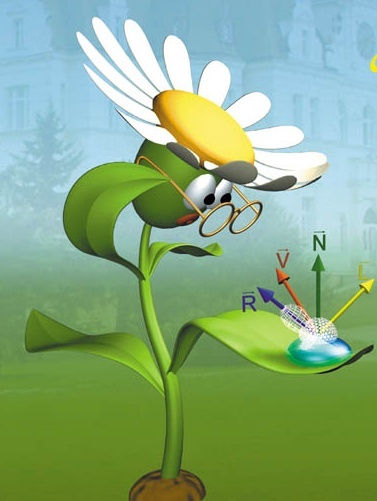 Árnyalás: Lokális illumináció árnyék nélkül
L (V)  Sl Ll * fr (Ll ,N,V)cos+in
Koherencia: ne mindent pixelenként 		
Csúcspontonként: 
belül az L „szín” interpolációja: 
	Gouraud árnyalás (per-vertex shading)
Pixelenként: 					                  belül a Normál (View, Light) vektort interpoláljuk: 
    	Phong árnyalás (per-pixel shading)
[Speaker Notes: When a triangle point turns out to be visible (at least among the triangles processed so far), its color should be computed and written into the frame buffer. 
According to optics, the color is the radiance calculated in the direction of the eye, which is the sum of the contributions of abstract light sources in the local illumination model. For a single light source, the radiance is the light source intensity times the BRDF times the geometry factor. 
In incremental rendering, we try to reuse calculation done in other pixels, so the evaluation of this formula for different pixels shares computations.
For example, we can evaluate this illumination formula only for the three vertices and apply linear interpolation in between the vertices (Gouraud shading or per-vertex shading). 
Or, while the illumination formula is evaluated at every pixel, the vectors needed for the calculation are interpolated from the vectors available at the vertices (Phong shading or per-pixel shading).]
Per-pixel (Phong) árnyalás
N1
r2
N2
N(X,Y) = AX + BY + C
L(X,Y) =…
V(X,Y) =…
N3
r1
r3
M: Modell
N
N1
L
L1
Vektor másolás
V1
Normalizálás!
N1
V
L1
r1
VP +
viewport
V1
L2
N2
L3
r2
r3
(per-pixel shading)
N3
Képernyő
L(V)=SlLl *fr(Ll,N,V)cos+in
[Speaker Notes: The solution to this problem is Phong shading, which interpolates only those variables which are smoothly changing inside a triangle. Phong shading interpolates the vectors (normal, view, and illumination) and evaluates the radiance from the interpolated vectors at each pixel. 
The triangle vertices and their shading normals are transformed to world space (or camera space). Here, illumination and view directions are obtained for each vertex. The vertices are transformed further to screen space, and the computed normal, illumination and view directions will follow them, but without any transformation (they still represent world (or camera) space directions). These vectors are linearly interpolated inside the triangle and for every pixel, the radiance is obtained.]
Per-pixel shading: Vertex shader
uniform mat4  MVP, M, Minv; // MVP, Model, Model-inverse
uniform vec4  wLiPos;       // pos of light source 
uniform vec3  wEye;         // pos of eye

layout(location = 0) in vec3 vtxPos; // pos in model sp
layout(location = 1) in vec3 vtxNorm;// normal in mod sp

out vec3 wNormal;           // normal in world space
out vec3 wView;             // view in world space
out vec3 wLight;            // light dir in world space

void main() {
   gl_Position = vec4(vtxPos, 1) * MVP; // to NDC

   vec4 wPos = vec4(vtxPos, 1) * M;
   wLight  = wLiPos.xyz * wPos.w - wPos.xyz * wLiPos.w;
   wView   = wEye - wPos.xyz/wPos.w;
   wNormal = (Minv * vec4(vtxNorm, 0)).xyz;
}
wLiPos.xyz/wLiPos.w - wPos.xyz/wPos.w;
Per-pixel shading: Pixel shader
uniform vec3 kd, ks, ka;// diffuse, specular, ambient ref
uniform float shine;    // shininess for specular ref
uniform vec3 La, Le;    // ambient and point source rad

in  vec3 wNormal;       // interpolated world sp normal
in  vec3 wView;         // interpolated world sp view
in  vec3 wLight;        // interpolated world sp illum dir
out vec4 fragmentColor; // output goes to frame buffer

void main() {
   vec3 N = normalize(wNormal);
   vec3 V = normalize(wView);  
   vec3 L = normalize(wLight);
   vec3 H = normalize(L + V);
   float cost = max(dot(N,L), 0), cosd = max(dot(N,H), 0);
   vec3 color = ka * La + 
               (kd * cost + ks * pow(cosd,shine)) * Le;
   fragmentColor = vec4(color, 1);
}
NPR: Non-Photorealistic Rendering
uniform vec3 kd;			// diffuse ref
in  vec3 wNormal, wView, wLight;	// interpolated
out vec4 fragmentColor;    	// output goes to frame buffer

void main() {
   vec3 N = normalize(wNormal);
   vec3 V = normalize(wView);  
   vec3 L = normalize(wLight);
   float y = (dot(N, L) > 0.5) ? 1 : 0.5;
   if (abs(dot(N, V)) < 0.2) fragmentColor = vec4(0, 0, 0, 1);
   else			  fragmentColor = vec4(y * kd, 1);
}
Textúra leképzés:anyagjellemzők változnak a felületen
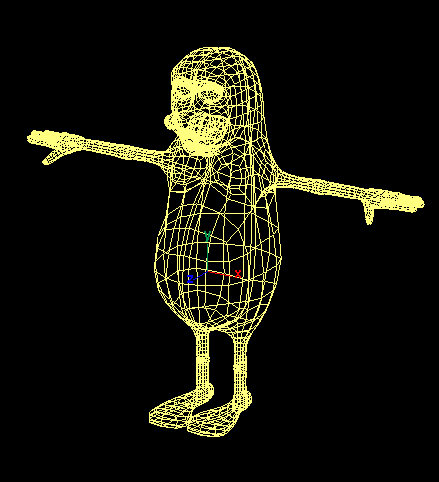 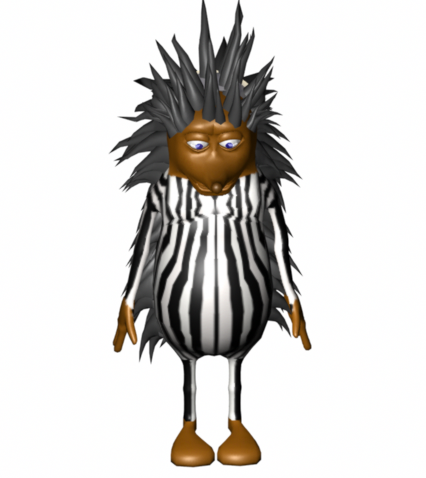 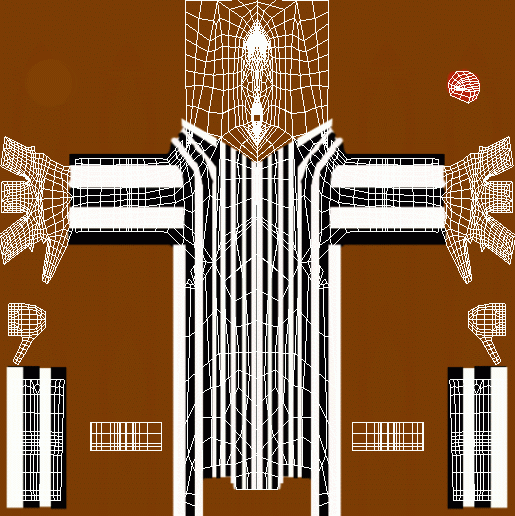 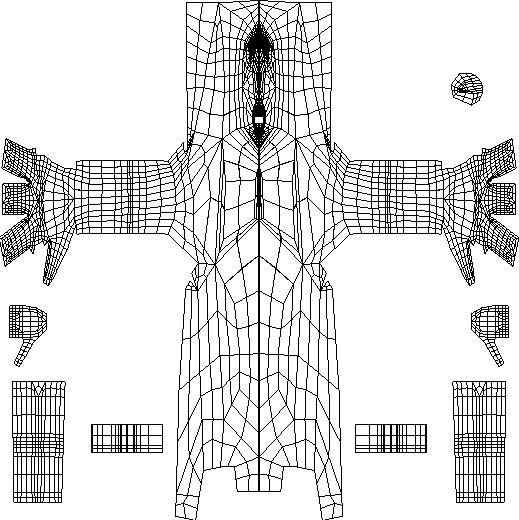 [Speaker Notes: So far, we assumed that material properties are constant on a surface, i.e. inside a triangle. Texture mapping eliminates this restriction and makes material properties varying on the surface.]
v
u
Textúrázás
Model-camera-perspective-viewport
transzformáció
Paraméterezés
x=ax u+bxv+cx
y=ayu+byv+cy
z=azu+bzv+cz
[Xh, Yh, Zh, h] = [x,y,z,1]TC
(X,Y)= [Xh/h, Yh/h]
(x1,y1,z1)
(u1, v1)
Y
(X1,Y1)
z
(x2,y2,z2)
(X3,Y3)
(u3, v3)
(u2, v2)
(x3,y3,z3)
(X2,Y2)
y
X
x
[Xh, Yh, h] = [u,v,1] T, ahol  h = -zc
[u/h, v/h, 1/h] = [X, Y, 1] T-1
[Speaker Notes: 2D texture mapping can be imagined as wallpapering. We have a wallpaper that defines the image or the function of a given material property. This image is defined in texture space as a unit rectangle. The wallpapering process will cover the 3D surface with this image. This usually implies the distortion of the texture image. To execute texturing, we have to find a correspondence between the 3D surface and the 2D texture space. After tessellation, the 3D surface is a triangle mesh, so for each triangle, we have to identify a 2D texture space triangle, which will be painted onto the 3D triangle. The definition of this correspondence is called parameterization. 
A triangle can be parameterized with an affine transformation (x,y,z are linear functions of u, v). Screen space coordinates are obtained with homogeneous linear transformation from x,y,z. Thus the mapping between texture space and screen space is also a homogeneous linear transformation:
[Xh, Yh, h] = [u,v,1] T, where X,Y are the pixel coordinates, h = -zc, the negative camera space z coordinate. 
The triangle is rasterized in screen space. When a pixel is processed, texture coordinate pair u,v must be determined from pixel coordinates X,Y.]
v
u
Perspektíva helyes textúrázás
Y
(u1, v1)
(X1,Y1)
(X3,Y3)
(u3, v3)
(u2, v2)
Au X+VuY+Cu
(X2,Y2)
u =



v =
Ah X+BhY+Ch
X
Av X+BvY+Cv
Ah X+BhY+Ch
u/h =Au X+BuY+Cu
v/h = Av X+BvY+Cv
1/h =Ah X+BhY+Ch
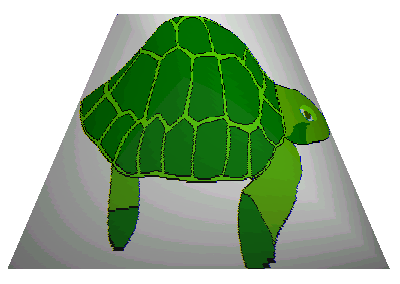 referencia
lineáris
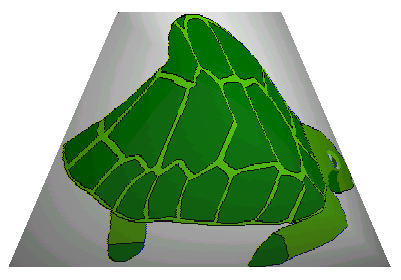 h = -zc
[Speaker Notes: The correct solution is homogeneous linear interpolation, aka perspectively correct texture mapping, which linearly interpolates u/h, v/h, and 1/h and obtains u,v as two per-pixel divisions. Current GPUs do this perspectively correct interpolation automatically.]
Interpolációs hardver
v(X,Y)
u(X,Y)
X
Div
Div
u/h regiszter
v/h regiszter
1/h regiszter
X számláló
S
S
S
Au
Av
Ah
App

onInit()
onDisplay()
onIdle()
onMouse()
Light
La, Le,
wLightPos
Scene
Animate()
Render()
*
Shader
vsSrc, fsSrc, shaderProg
Create()
Bind()
RenderState
M, V, P, Minv,
material, texture
light, wEye
*
Camera
wEye, wLookAt, wVup, 
fp, bp, fov, asp
V(), P()
*
Shadow
Bind()
Gouraud
Bind()
Phong
Bind()
Object
scale, pos, rotAxis, rotAngle

 Animate()
Draw()
Material
*
*
*
Texture
*
Geometry
Draw()
*
PolygonMesh
Load()
ParamSurface
Create()
GenVtxData()
SpecificObject
Animate()
Draw()
Sphere
GenVtxData()
Flag
GenVtxData()
Scene
class Scene {
   Camera camera; 
   vector<Object *> objects;
   vector<Light *> lights;
public: 
void Render() {
 	RenderState state;   
 	state.M = state.Minv = UnitMatrix(); 	state.wEye = camera.wEye;
	state.V = camera.V(); 
   state.P = camera.P();
   state.lights = lights;
   for (Object * obj : objects) obj->Draw(state);
}

void Animate(float ts, float te) {
   for (Object * obj : objects) obj->Animate(ts, te);
}
};
class Object {
   Shader *   shader;
   Material * material;
   Texture *  texture;
   Geometry * geometry;
   vec3 scale, pos, rotAxis;
   float rotAngle;
   vector<Object *> children;
public:
virtual void Draw(RenderState state) {
   	state.M = Scale(scale.x, scale.y, scale.z) * 
             Rotate(rotAngle,rotAxis.x,rotAxis.y,rotAxis.z) *
             Translate(pos.x, pos.y, pos.z) * state.M;
   	state.Minv = state.Minv * 
             Translate(-pos.x, -pos.y, -pos.z) * 
             Rotate(-rotAngle,rotAxis.x,rotAxis.y,rotAxis.z) *
             Scale(1/scale.x, 1/scale.y, 1/scale.z);
   	state.material = material; state.texture = texture;
   	shader->Bind(state); // uniform változók beállítása
   	geometry->Draw(); // háromszögek végigmennek a pipeline-on
	for (Object * child : children) child->Draw(state);
}
virtual void Animate(float ts, float te) {}
};
Object
Érték szerinti paraméterátadás:
Objektumok nem zavarják egymást
Shader
struct Shader {
   unsigned int shaderProg;

   void Create(const char * vsSrc, 
               const char * fsSrc, const char * fsOuput) {
	unsigned int vs = glCreateShader(GL_VERTEX_SHADER);
	glShaderSource(vs,1,&vsSrc,NULL); glCompileShader(vs);
	unsigned int fs = glCreateShader(GL_FRAGMENT_SHADER);
	glShaderSource(fs,1,&fsSrc,NULL); glCompileShader(fs);
	shaderProg = glCreateProgram();
	glAttachShader(shaderProg, vs); 
	glAttachShader(shaderProg, fs);

	glBindFragDataLocation(shaderProg, 0, fsOuput);
	glLinkProgram(shaderProg);
   }
   virtual void Bind(RenderState& state) { 
   	glUseProgram(shaderProg); 
   }
};
ShadowShader
class ShadowShader : public Shader {
const char * vsSrc = R"(
   uniform mat4 MVP;
   layout(location = 0) in vec3 vtxPos;
   void main() { gl_Position = vec4(vtxPos, 1) * MVP; }
)";

const char * fsSrc = R"(
	out vec4 fragmentColor;
	void main() { fragmentColor = vec4(0, 0, 0, 1); }
)";
public:
   ShadowShader() {
      Create(vsSrc, fsSrc, "fragmentColor");
   }

   void Bind(RenderState& state) {
      glUseProgram(shaderProg);
      mat4 MVP = state.M * state.V * state.P;
      MVP.SetUniform(shaderProg, "MVP"); 
   }
};
3. házi: Klein Katica vándorol
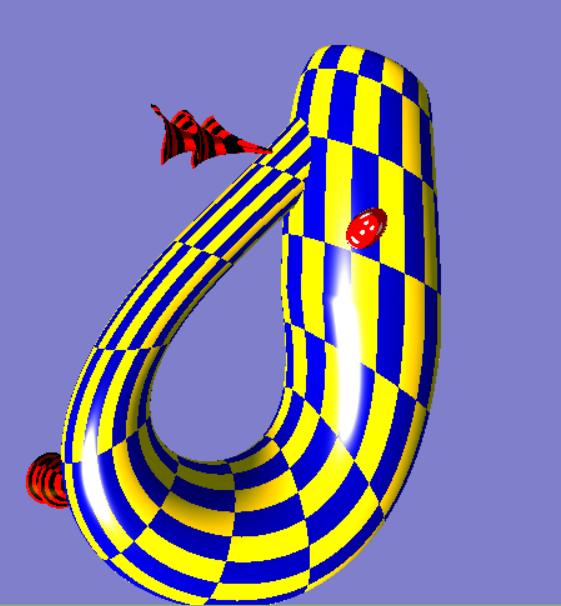 Klein Katica (Coccinella septempunctata kleina) egy Klein kancsó geometriájú bolygó lakója, és a földi rokonához hasonlóan félellipszoid (nem gömb!) formája van, amit piros alapon 7 fekete pötty díszít. Klein Katica elindult felderíteni a textúrázott bolygóját, amelyen legalább kettő textúrázott Dini felület jelenti a növényzetet.
Mozgás a parametrikus felületen
r’v
N = r’ur’v
r(u,v)
r’u
r(u*,v*)
r(u*,v)
r(u,v*)
dr = r’udu + r’vdv
|dr| = V dt
drr’u =|r’u||dr|cos()
du = V dt cos()/|r’u|
dv = V dt sin()/|r’v|
Katica transzformáció
N = r’ur’v
r’v
k’
dr
i’
r(u,v)
j’=k’i’
r’u
r
k
i
j
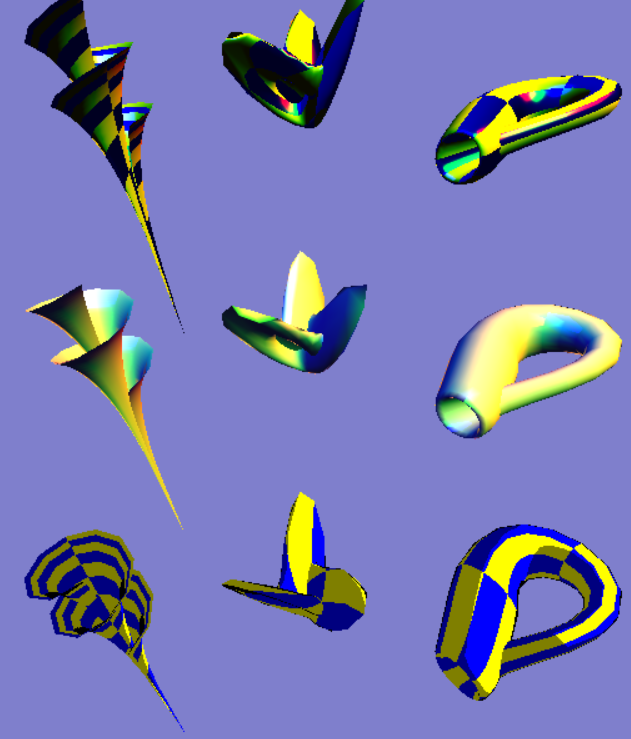 Parametrikus felületek
Dini’s surface 						  (u:[0, 4], v[0.01,1],  a=1, b = 0.15):





Klein’s bottle (u, v:[0, 2]):
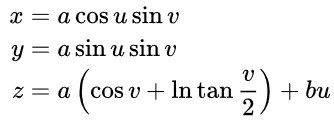 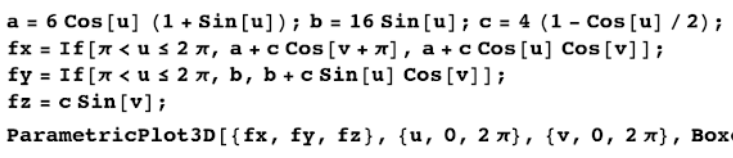